MagnoliidsJudd et al pp. 250-262
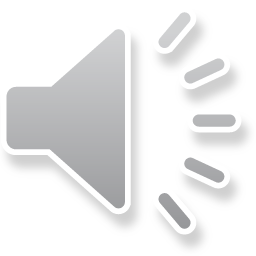 Previously considered part of “Dicots”
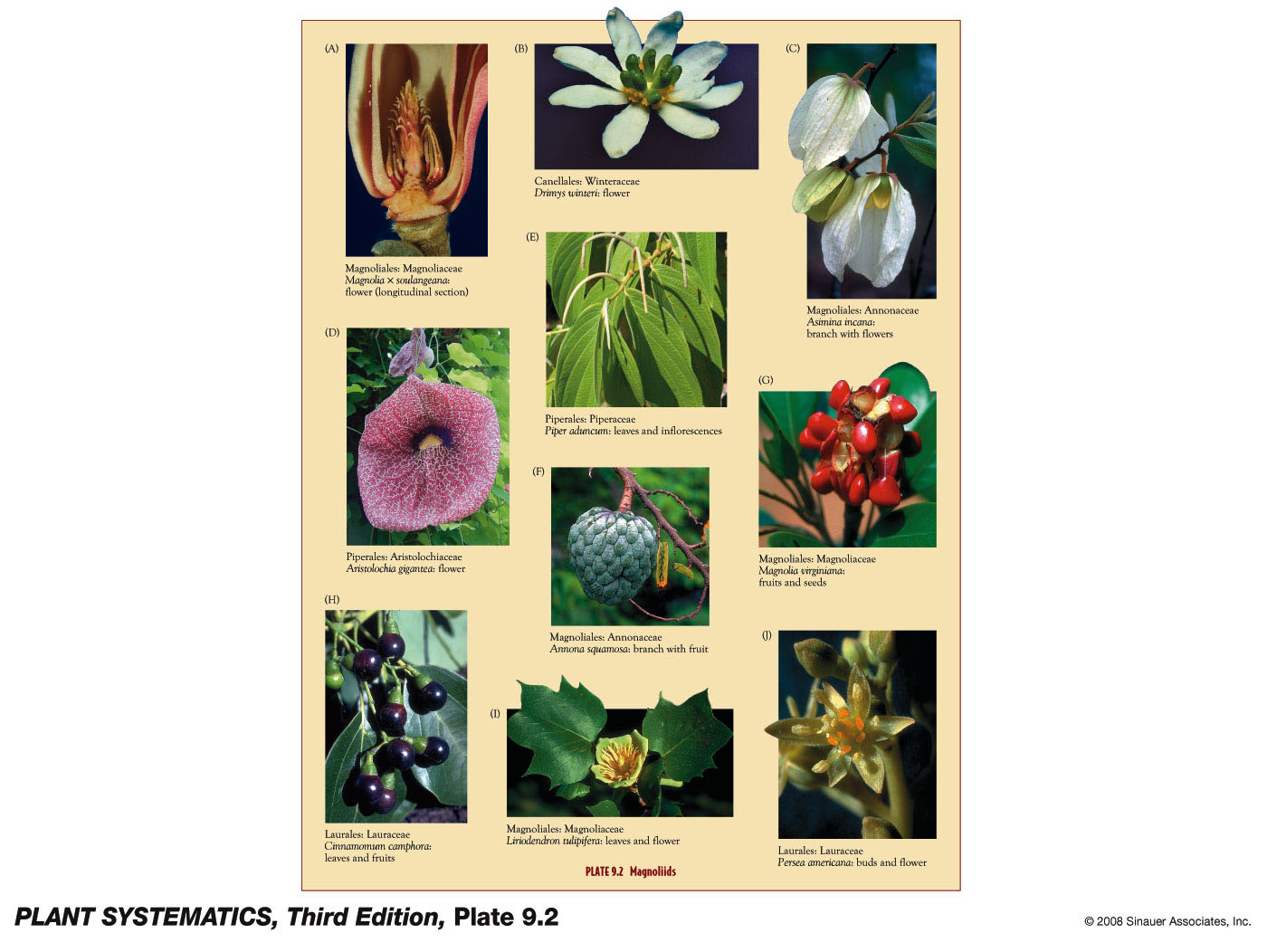 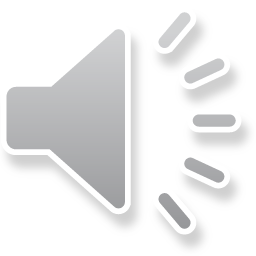 Magnolia “on the Mall!”
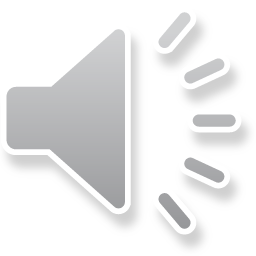 Magnolia on the web
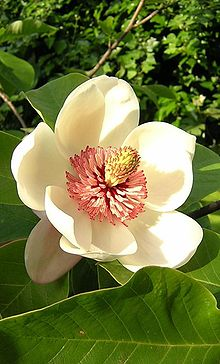 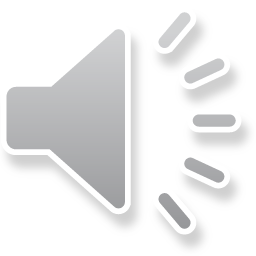 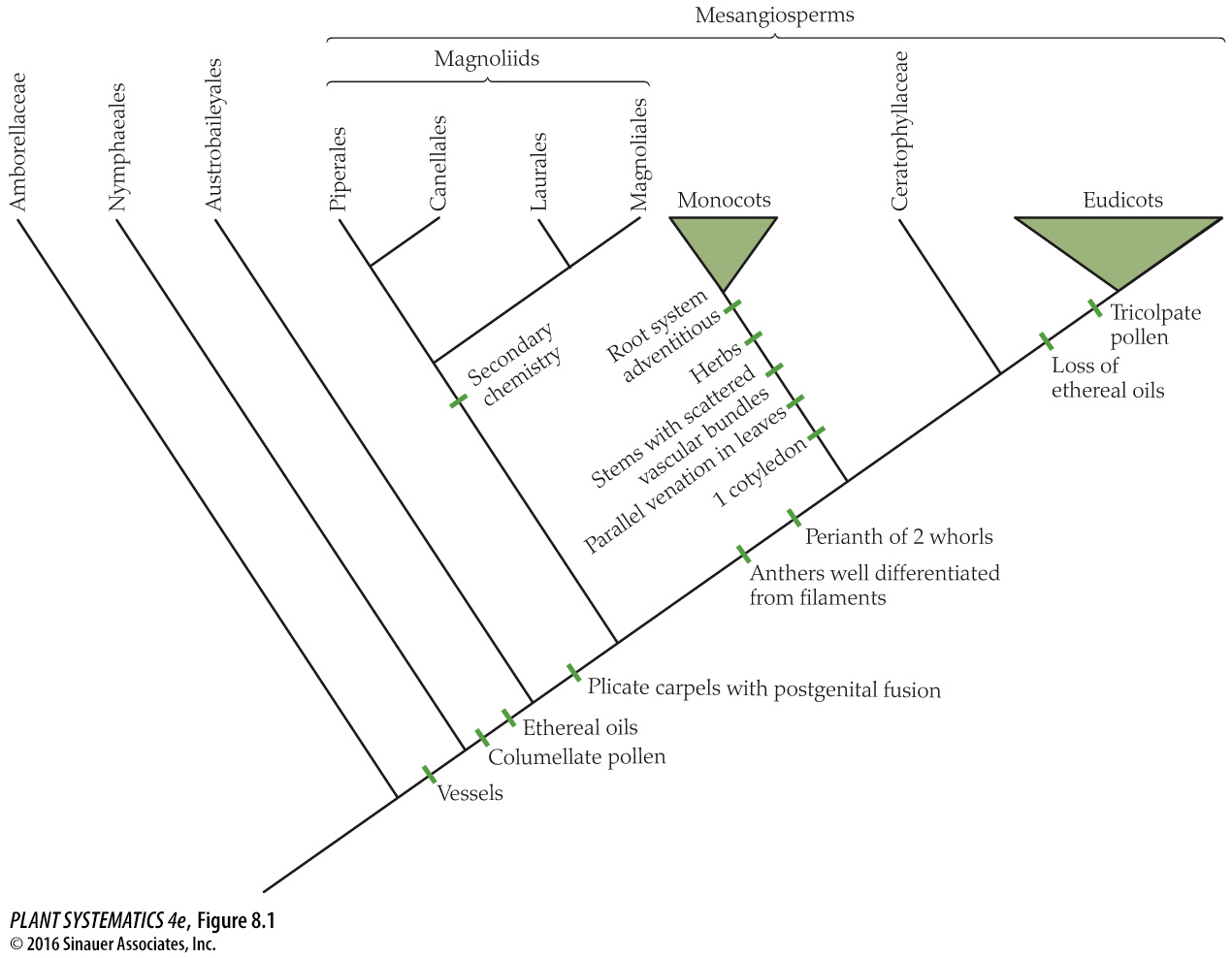 Family of unknown position
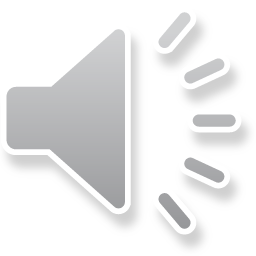 You are here!
Magnoliids
Non-monocot, non-eudicot mesangiosperms
Monophyletic group including the Magnoliales, Laurales, Canellales & Piperales
Perianth parts spiral or whorls of 3, mostly one pore in pollen  (in this regard like monocots)
Stamens flat or leaf like, filament frequently but not always poorly differentiated from the anther (exception= Piperales)
Morphologically similar to ANA Grade, note that secondary chemistry is given as the best (non-molecular) synapomorphy  many sources of spices!
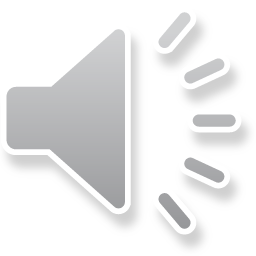 Magnoliales:  Magnoliaceae:2 genera of Magnoliaceae, 220 species
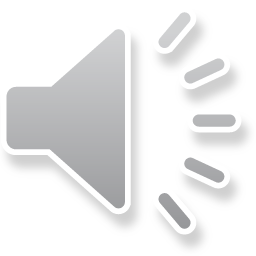 Magnoliaceae
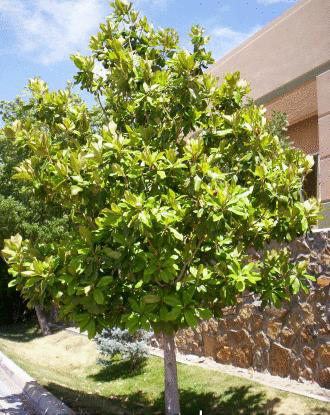 Largest of the 2 genera:  Magnolia
– 218 species


Other genus is Liriodendron, only 2 species
(Tulip Tree)
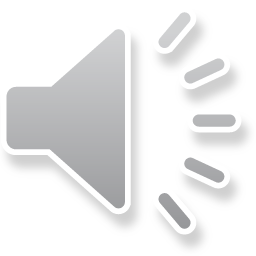 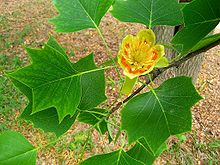 Magnolia grandifloraMississippi & Louisiana state flower
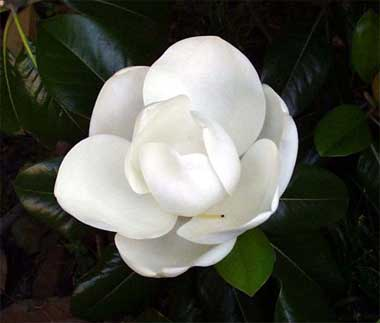 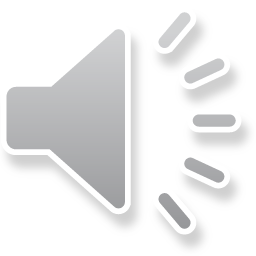 Magnoliales:  Magnoliaceae:  Magnolia
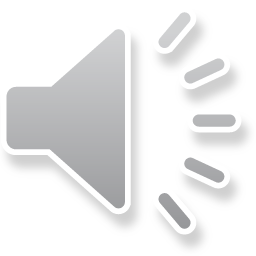 Magnoliales:  Magnoliaceae:  Magnolia
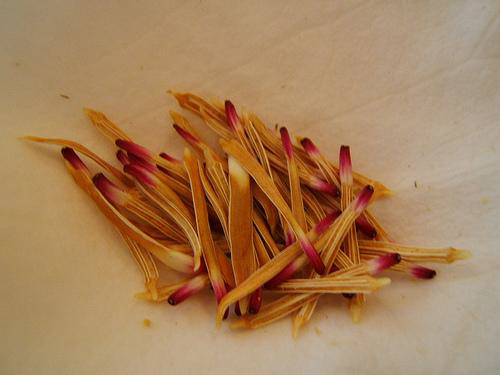 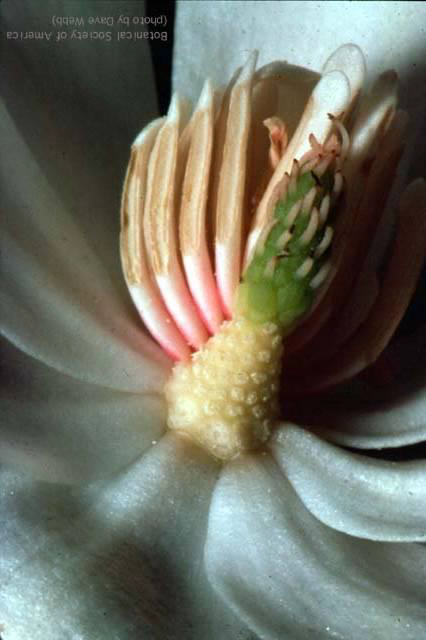 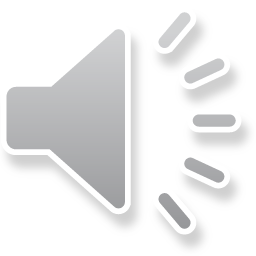 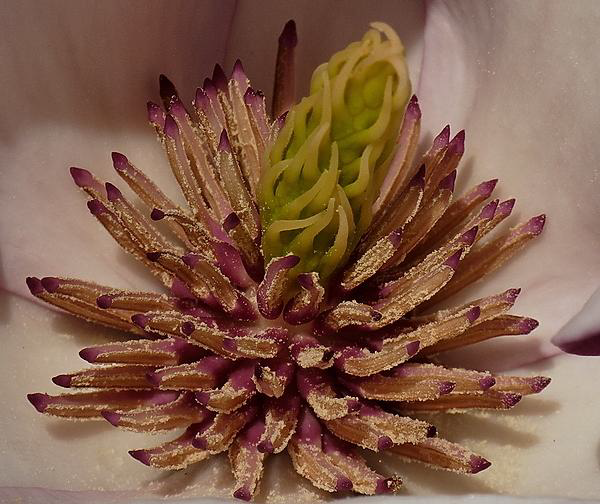 Magnoliales:  Magnoliaceae: Magnolia
Fruit– an aggregate of follicles
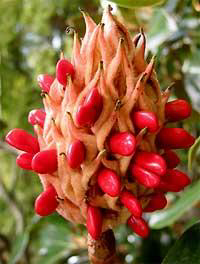 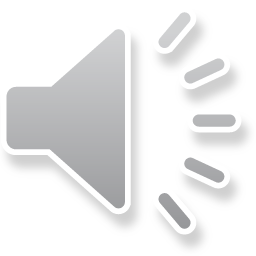 Magnoliaceae: Magnolia—leaf blades with spherical cells (pellucid dots) containing ethereal oils
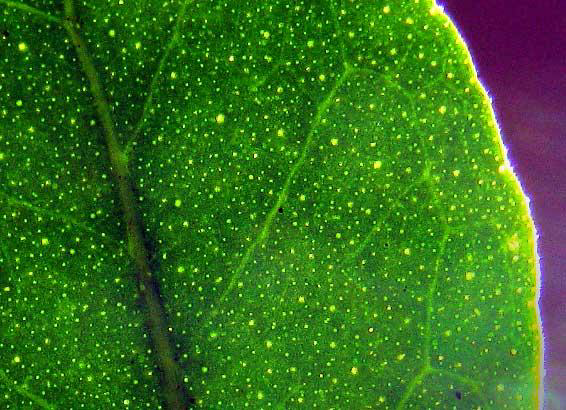 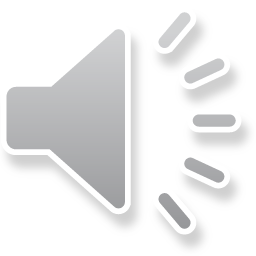 Umm…this pic is Ptelea trifoliata, a eudicot not a magnoliid!  What’s up…..???
Idioblasts in Magnoliid Leaves
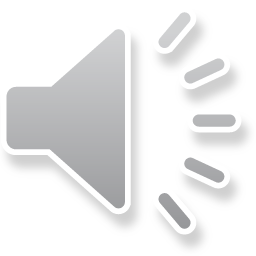 Per discussion with Walter Judd… ethereal oils are in microscopic idioblasts in magnoliids, not the easily visible pellucid dots of the Rutaceae in eudicots
Ethereal Oil
“Aromatic, highly volatile, oily secondary plant products containing monoterpenoids and sesquiterpenoids (and other aromatic compounds), frequently in pellucid dots.”  J&C pg. 572
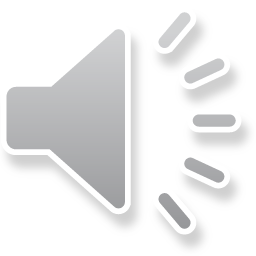 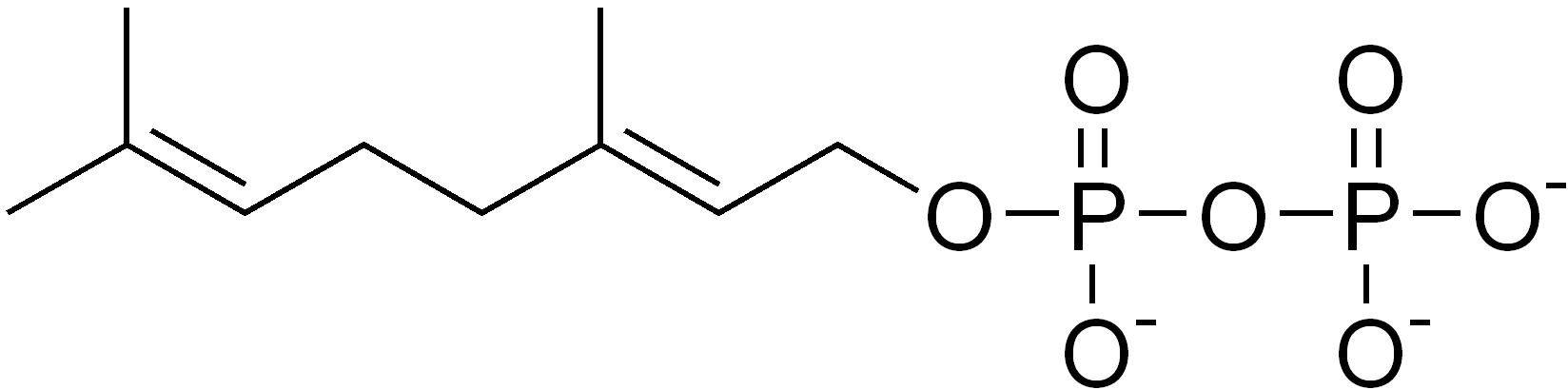 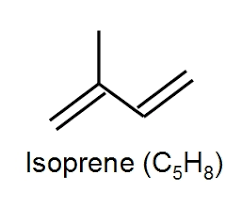 monoterpene
Magnoliales:  Magnoliaceae:  Liriodendron tulipfera
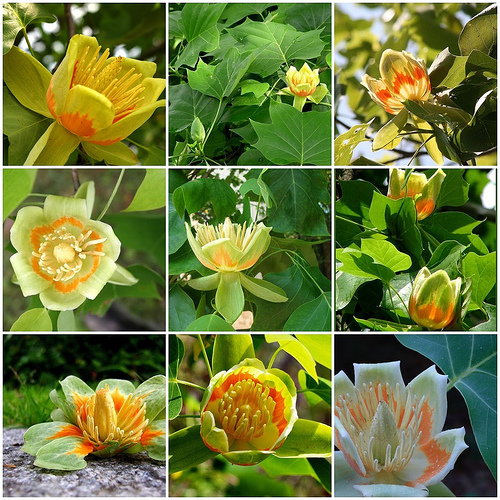 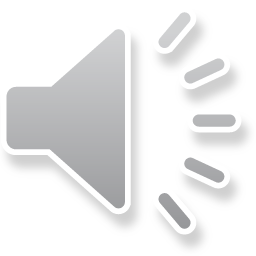 Magnoliaceae
Foliage--  Trees/shrubs blade with “pellucid dots” containing ethereal oils (aromatic terpenoids) 
Calyx
Corolla
Androecium  -- Many undifferentiated stamens
Gynoecium--   Numerous distinct
Fruit– aggregate of follicles, seed red, dangles
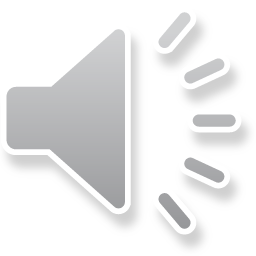 Tepals in whorls of three
Magnoliales:  Myristicaceae
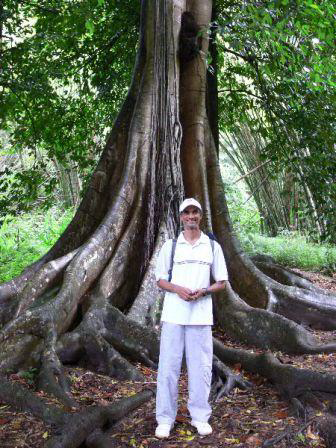 MMy
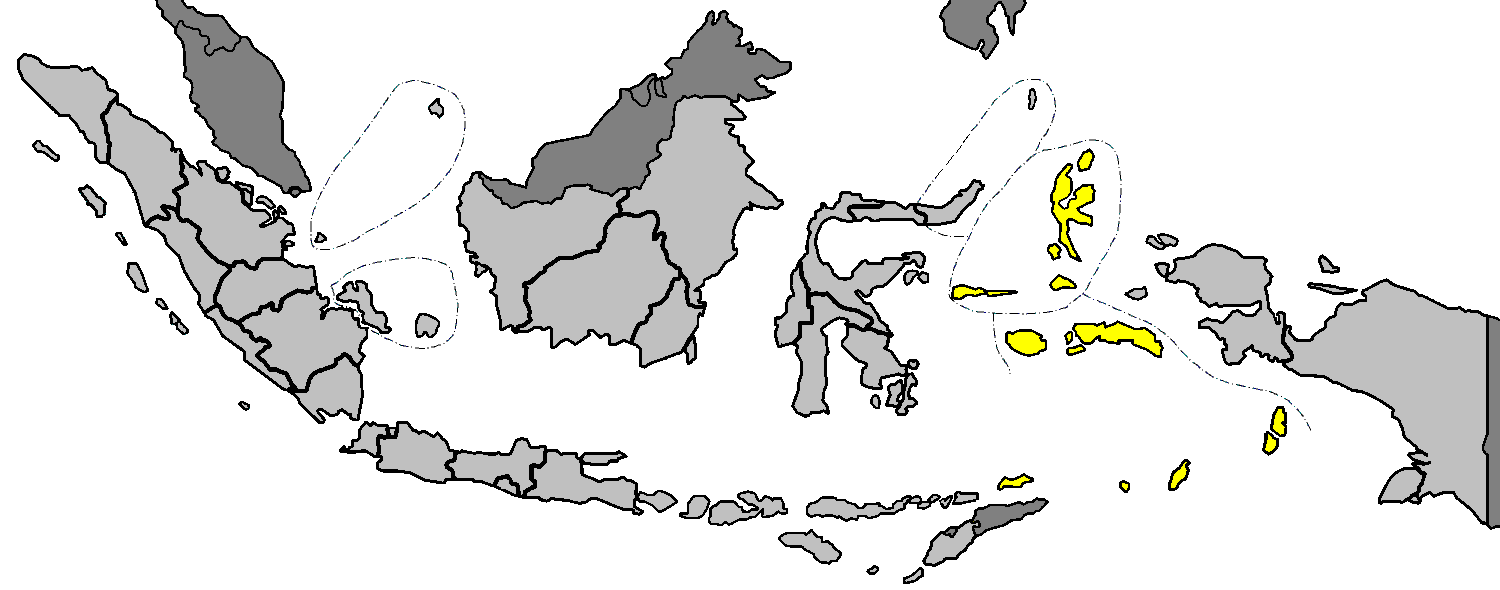 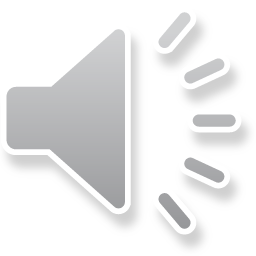 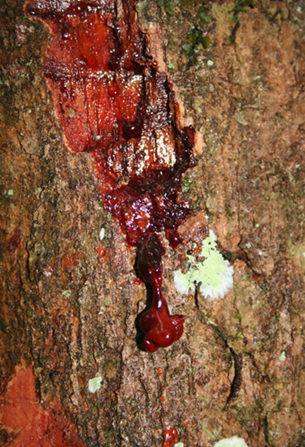 Myristica:  source of nutmeg and mace, from the Spice Islands (Indonesia)
Bark exudes reddish sap when slashed.
Myristicaceae in South America
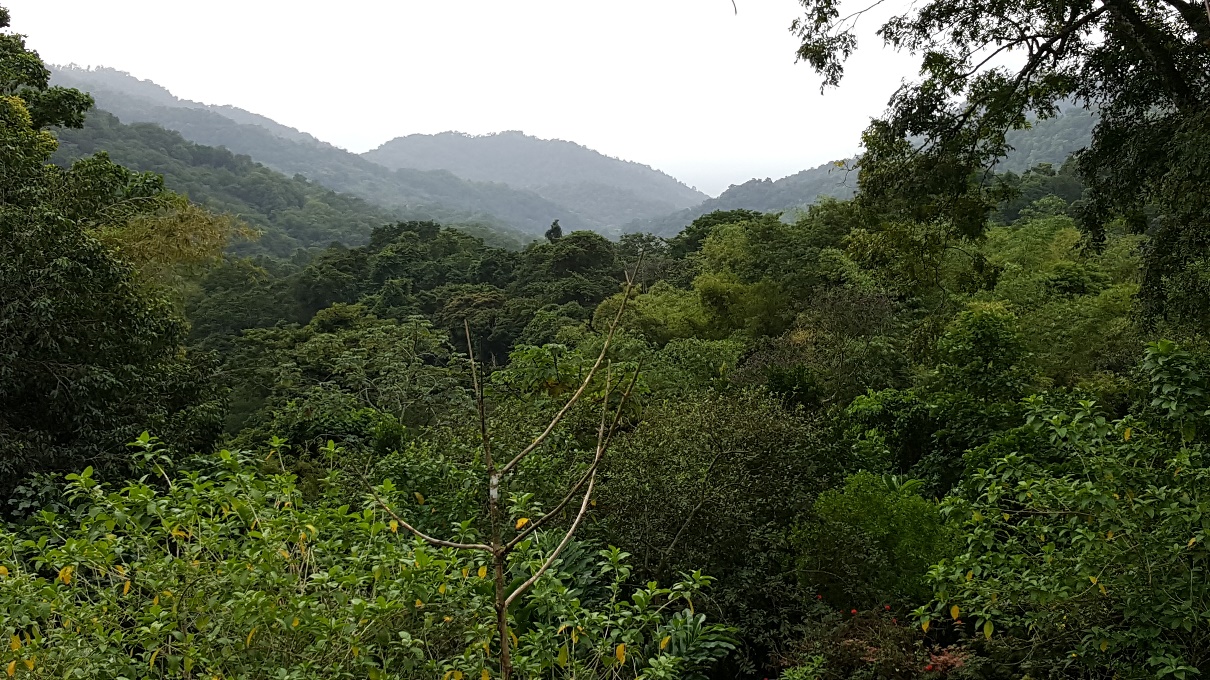 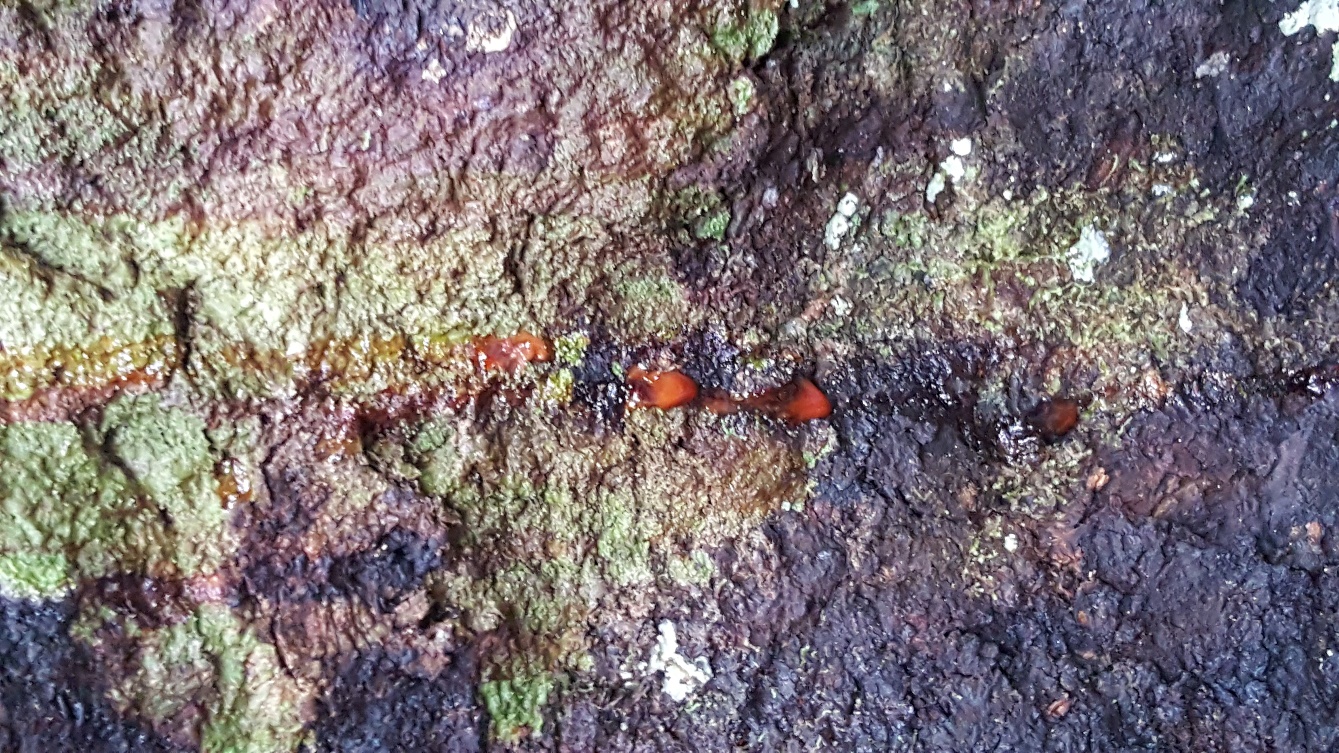 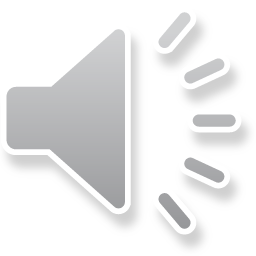 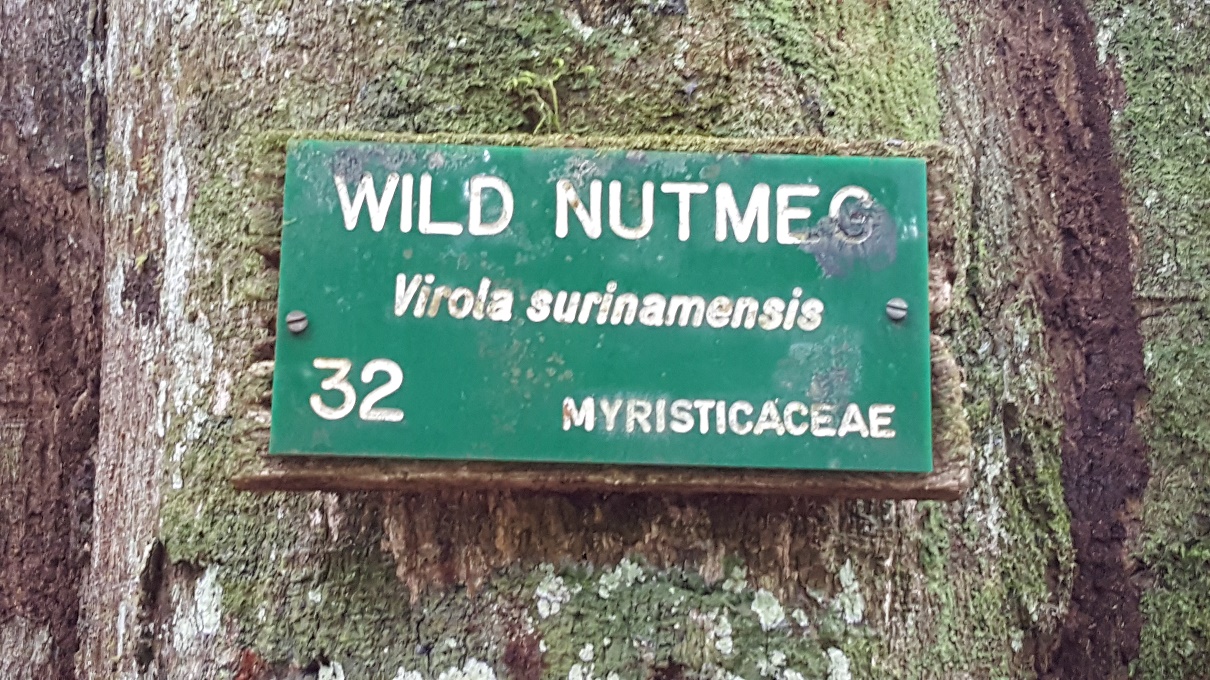 Magnoliales:  Myristicaceae:  Myristica
Seeds of Myristica fragrans (nutmeg tree) are the source of nutmeg;  the colorful aril is the source of the spice called Mace.
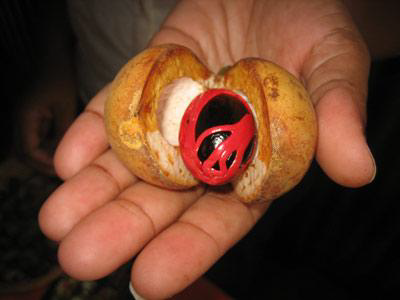 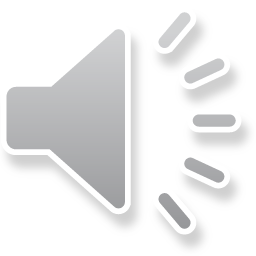 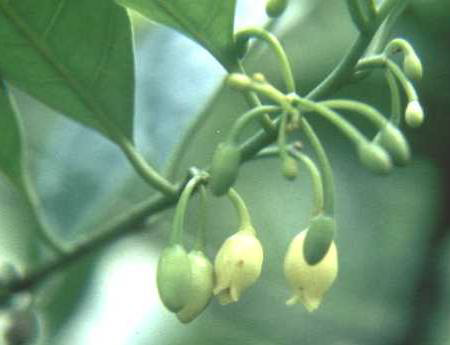 Flowers…3 connate tepals
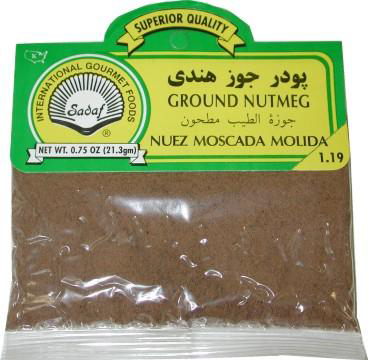 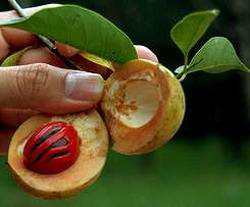 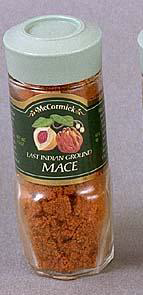 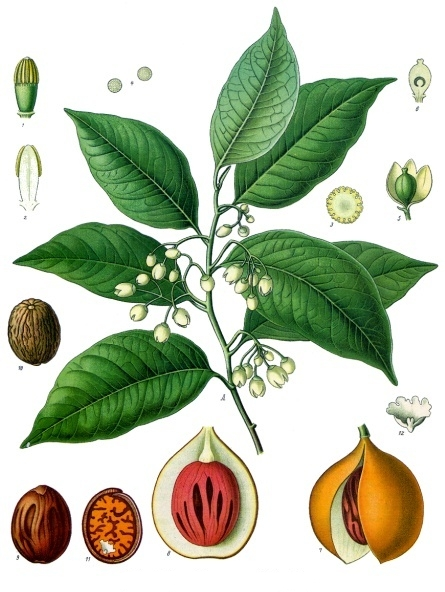 Note one carpel, superior ovary
Stamens with filaments connate into solid column
Monadelphous!
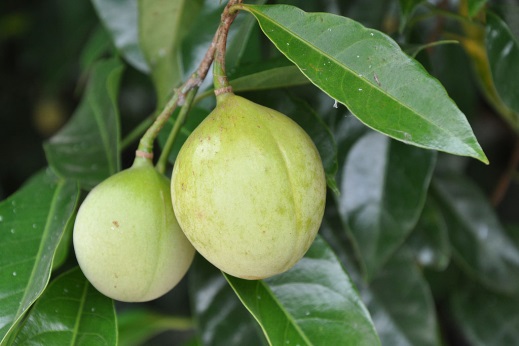 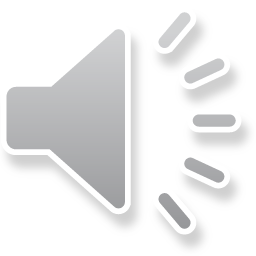 Follicle?  Berry?  Legume?  Capsule?  Other?– dehiscent along two sides, fleshy, one carpellate flower
Magnoliales:  Myristicaceae
Foliage– bark exudes reddish sap;  blades with pellucid dots containing ethereal oils;  contains myristicin (=hallucinogen)
Calyx
Corolla
Androecium–  filaments connate into a solid column, monadelphous
Gynoecium--   one ovule, ovary superior
Fruit– leathery “follicle”, large seed, colorful aril
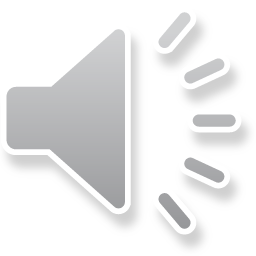 Three connate tepals
Laurales:  Lauraceae
Trees or shrubs including sources for Sassafras, Cinnamon, Avocado, Bay Leaves, etc.
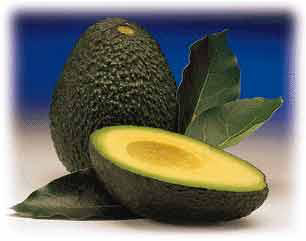 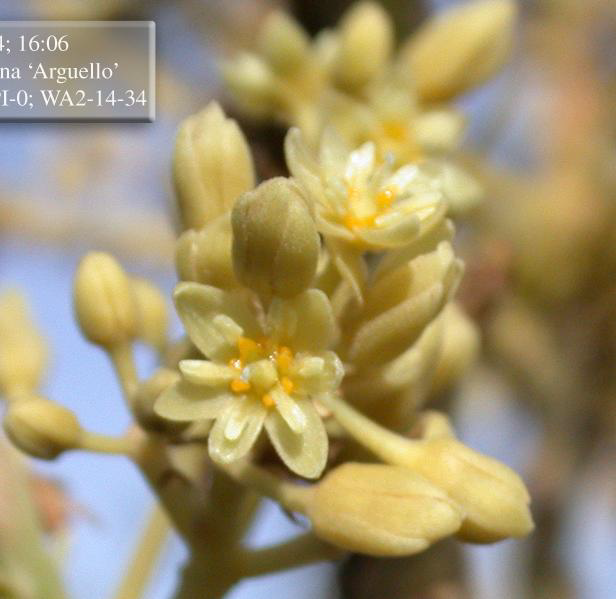 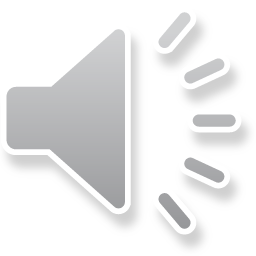 Persea americana
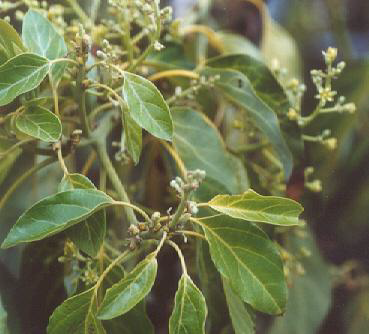 A trees and B trees promote outcrossing
Laurales:  Lauraceae:  Laurus nobilis
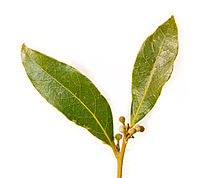 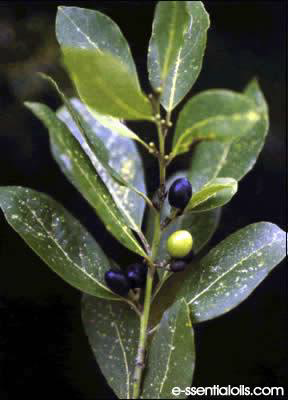 Bay Laurel
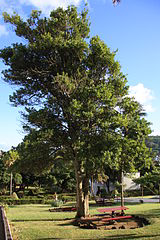 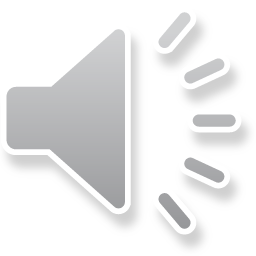 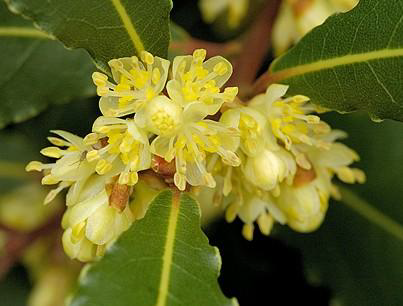 Laurales:  Lauraceae:  Cinnamomum
Large genus of over 300 species that is source of camphor, cinnamon, etc.
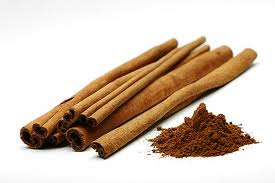 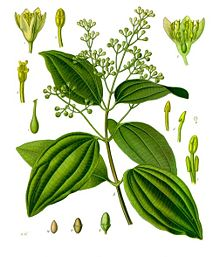 Cinnamomum verum and other species provide the spice.
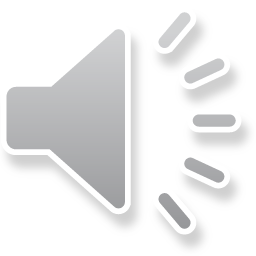 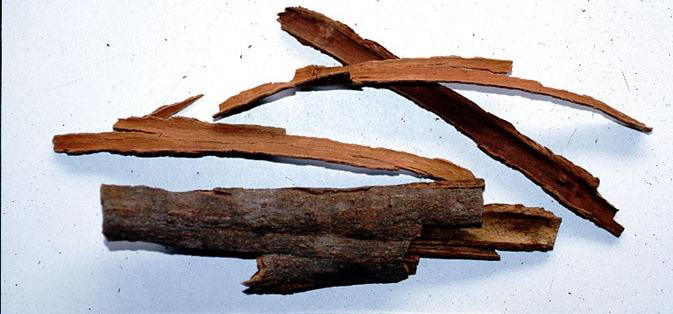 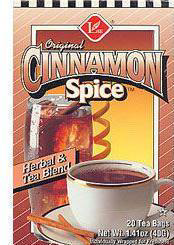 Laurales:  Lauraceae:  Sassafras
Extract of essential oil is source of perfumes, root beer, candy, and the drug MDMA(ecstasy.)
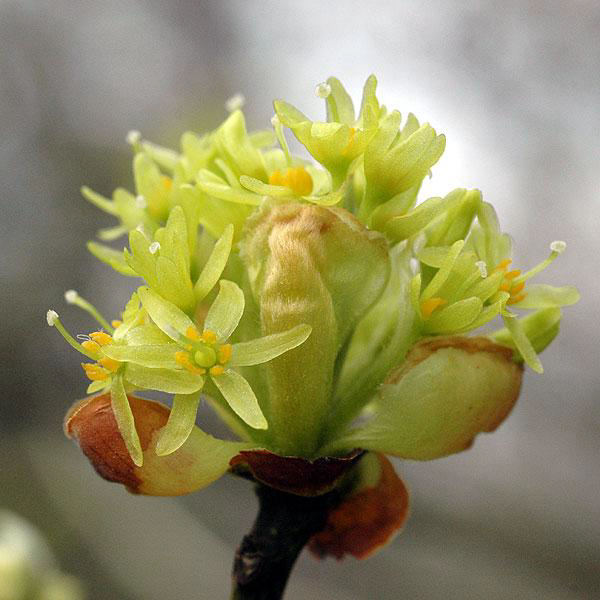 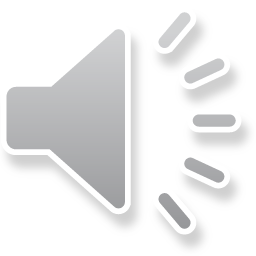 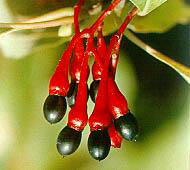 Sassafras candy
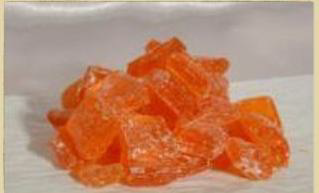 Fruit is a drupe
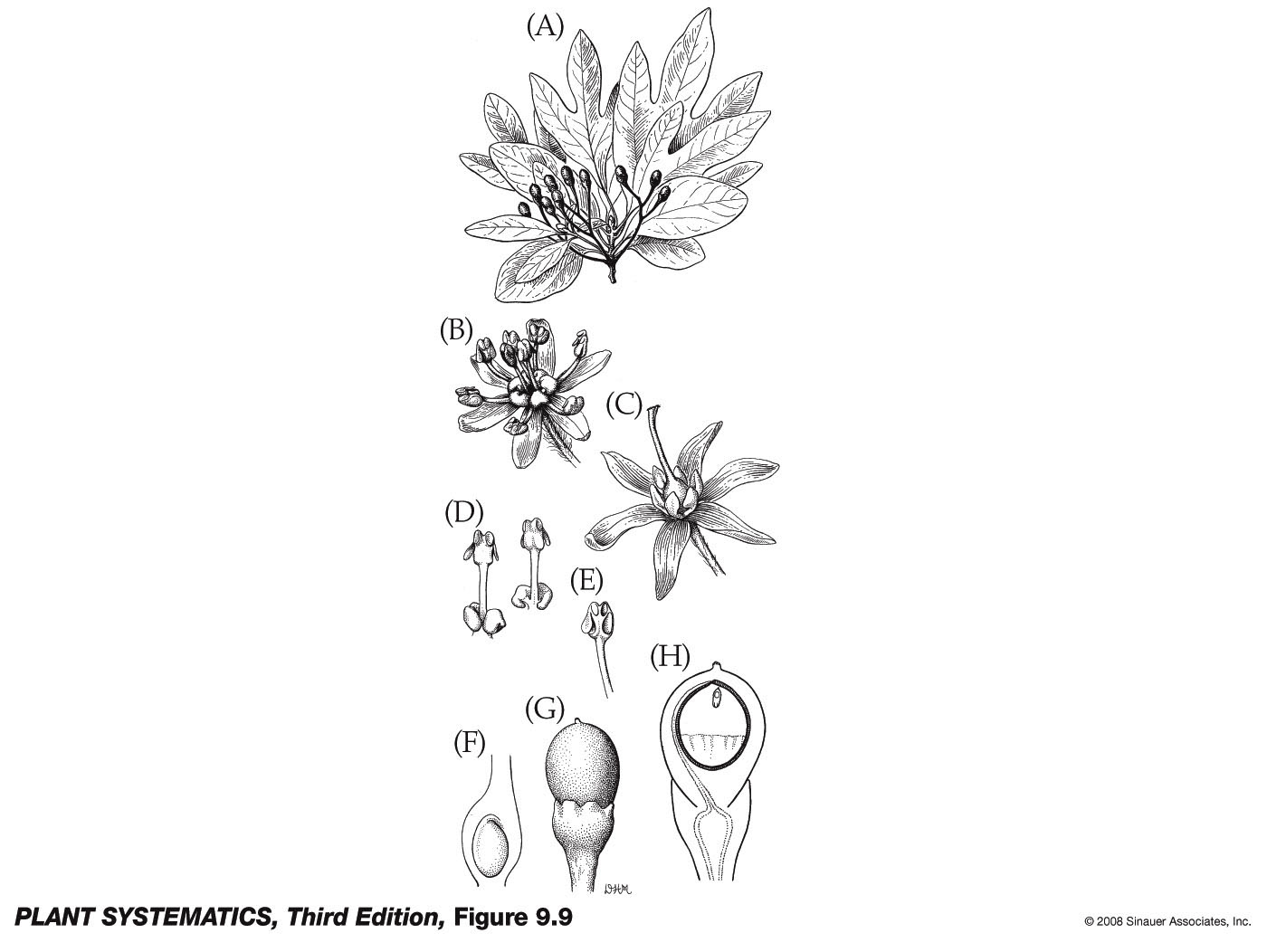 Sassafras albidum
Leaves have pellucid dots
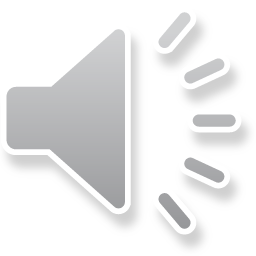 6 tepals
Stamens with nectar producing appendages
One ovule
Laurales:  Lauraceae
Foliage– contain ethereal oils
Calyx
Corolla
Androecium—  filaments with nectar producing appendages
Gynoecium—  one carpel, ovary superior
Fruit–  drupe or one seeded berry
Usually 6 tepals
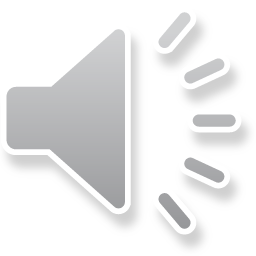 Piperales:  Piperaceae:  Piper
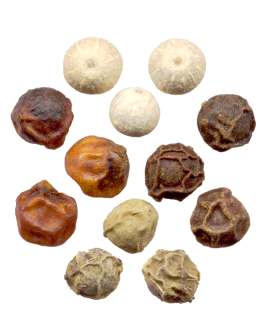 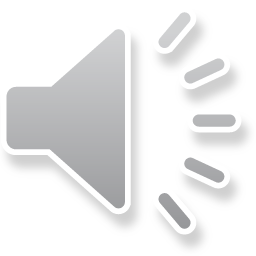 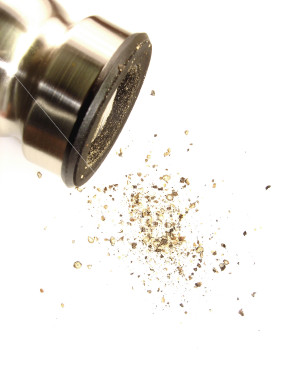 Piperales:  Piperaceae:  Piper
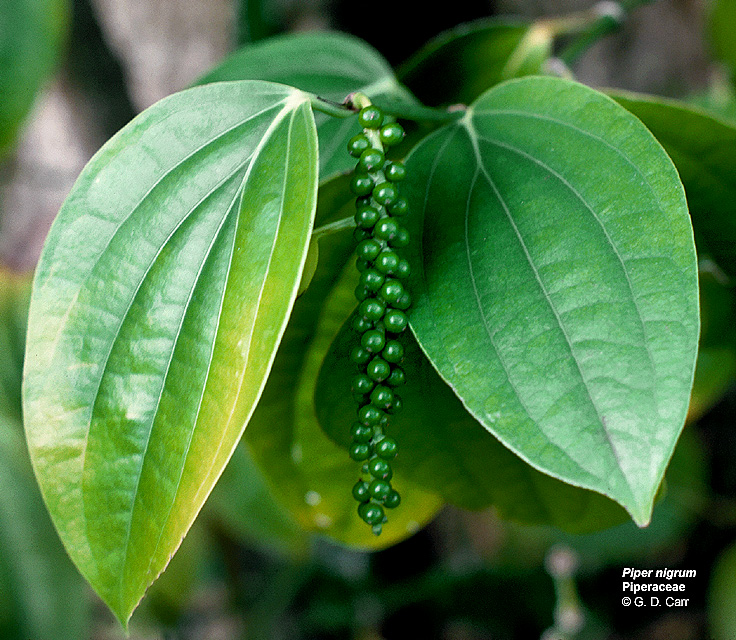 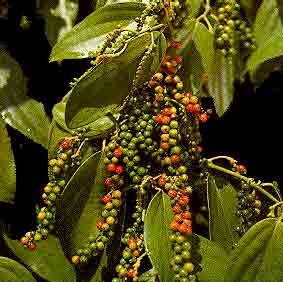 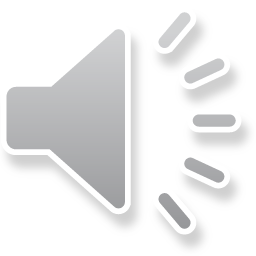 Piper nigrum
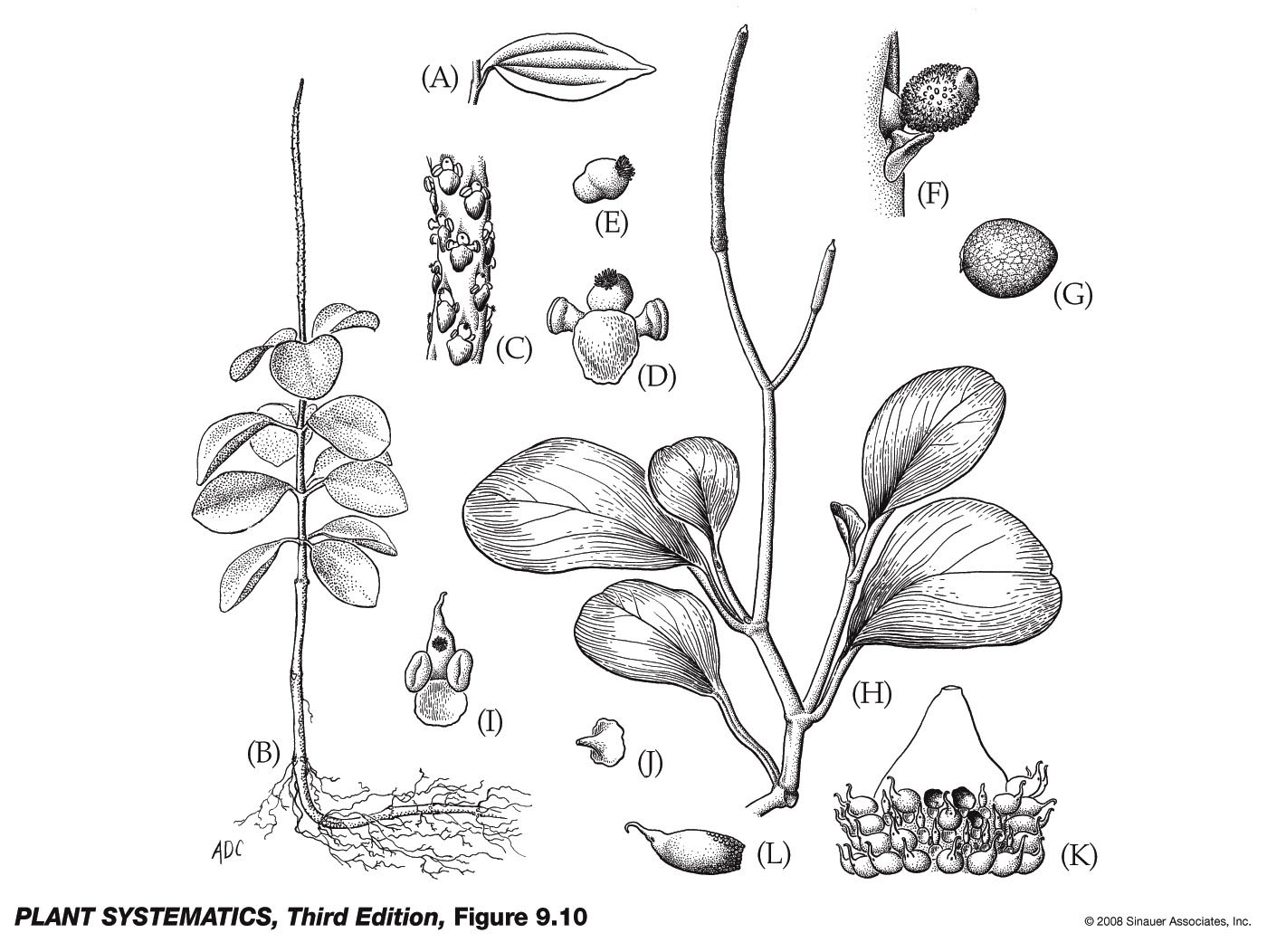 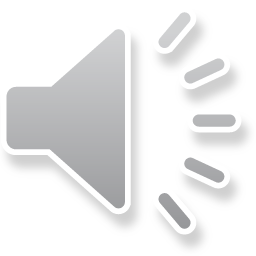 Piperales:  Piperaceae
Foliage– contains ethereal oils
Calyx
Corolla
Androecium— filaments distinct 
Gynoecium—  1 ovule per gynoecium 
Fruit–  drupe
No perianth!  Spikes of thick, minute flowers
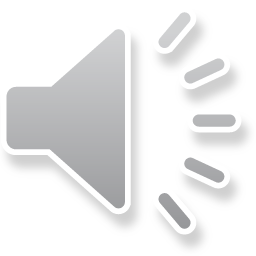 Piperales:  Aristolochiaceae:  Aristolochia watsonii
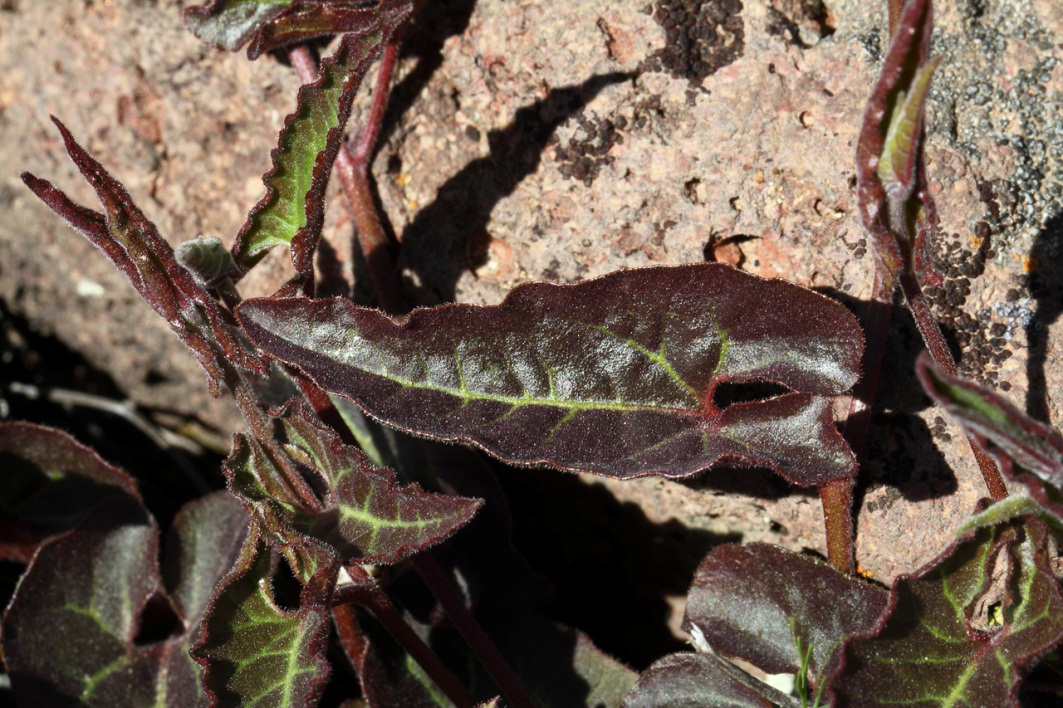 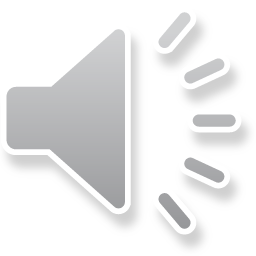 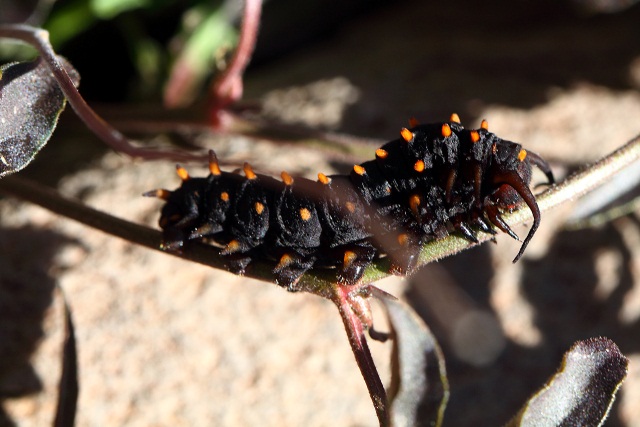 Aristolochia californica
Ovary
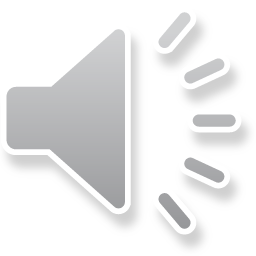 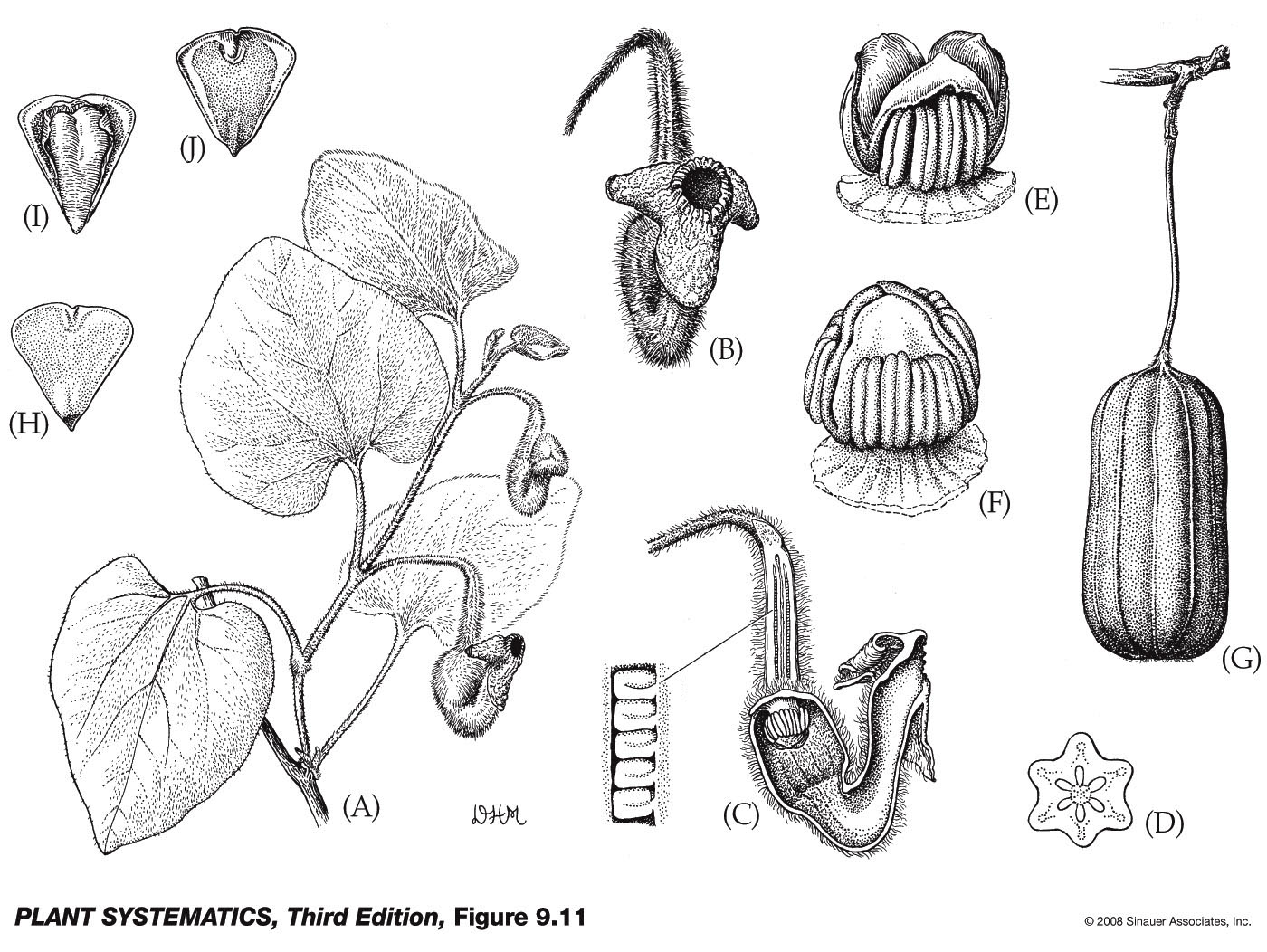 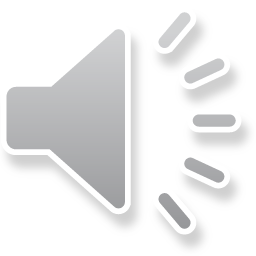 Piperales:  Aristolochiaceae
Foliage– ethereal oils with “pellucid dots” and aristolochic acids, bitter yellow nitrogenous compounds
Calyx– connate, showy, dull red, mottled
Corolla– missing
Androecium– filaments adnate to style
Gynoecium– inferior ovary, 4-6 connate carpels
Fruit– septicidal capsule
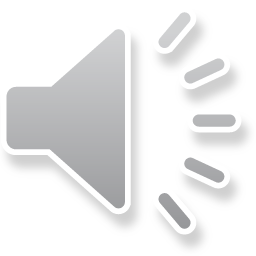 Piperales:  Saururaceae:  Anemopsis
Anemopsis californica
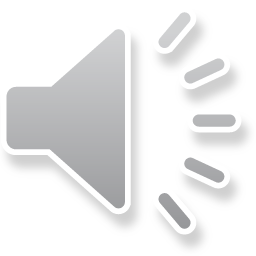 Yerba mansa
Piperales:  Saururaceae: Anemopsis
Petaloid bracts
Style
Many tiny, white flowers
Distinct stamens
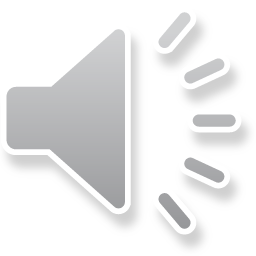 Flowers bisexual (perfect) but no petals or sepals
Style
Ethnobotany:  Antimicrobial
Apparently mostly made 
from the roots:
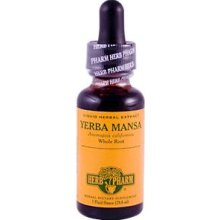 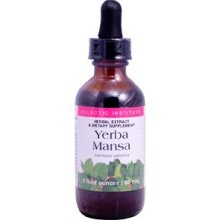 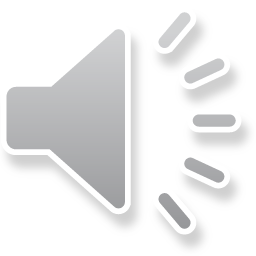 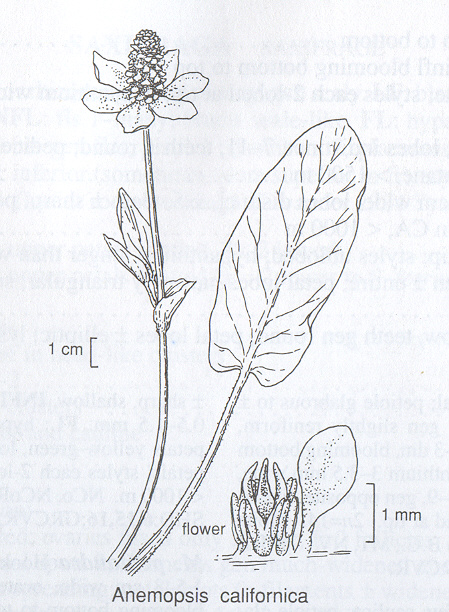 Petaloid bracts
From:  Jepson Manual
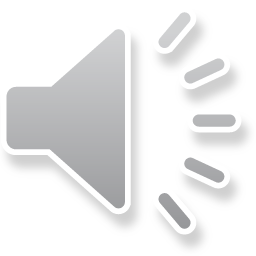 Distinct stamens
3-4 carpels united at the base
Piperales:  Saururaceae
Foliage– Yes, you guessed it:  with ethereal oils
Calyx– Absent!
Corolla– Absent!
Androecium– 3-8 distinct stamens
Gynoecium– 3-4 carpels united at the base
Fruit-- capsule
Flowers with a single petaloid bract
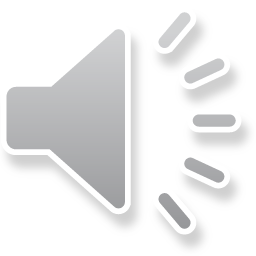 On to the Monocots!
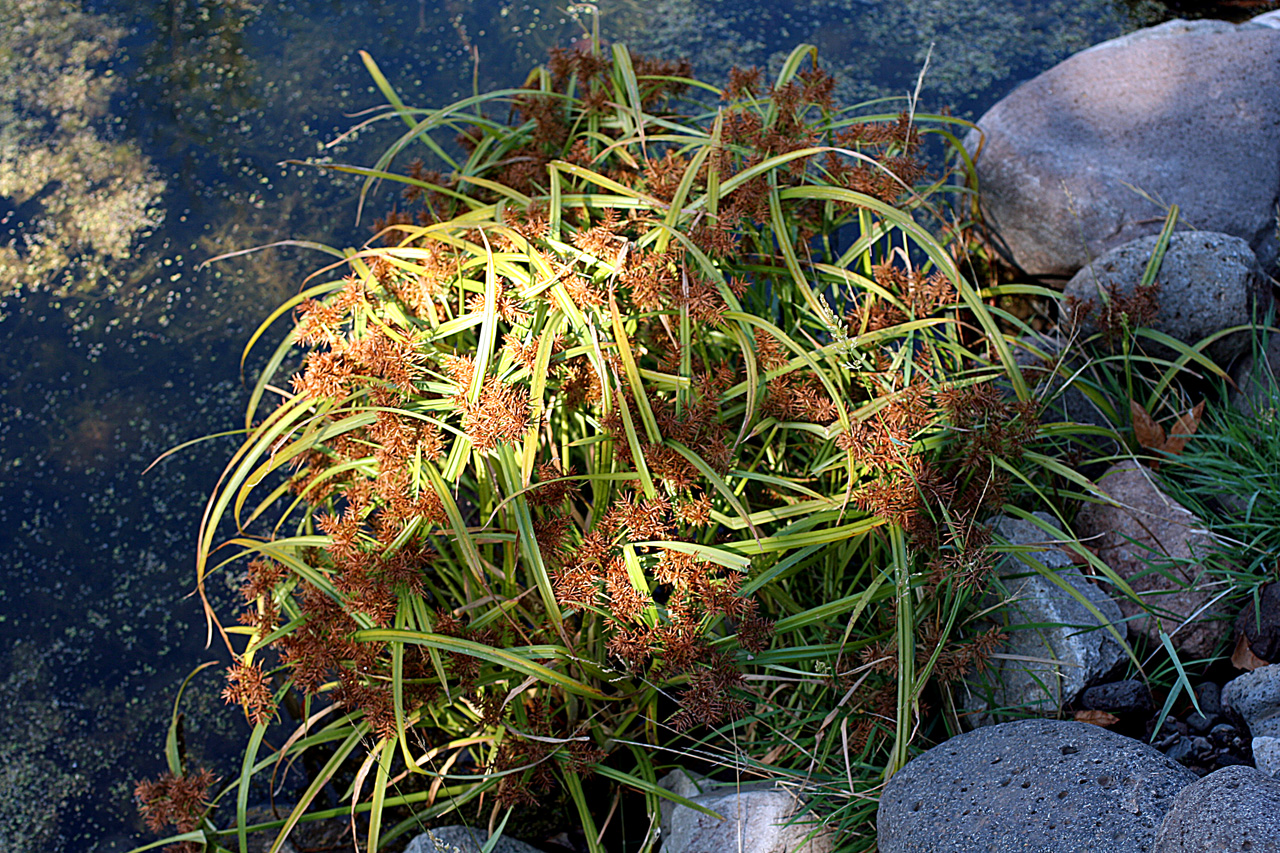 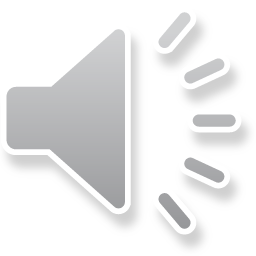 Cyperus esculentus